Male infertilitycase presentation
Dariuosh Mansoori MD
Urologist
Bahman 1402
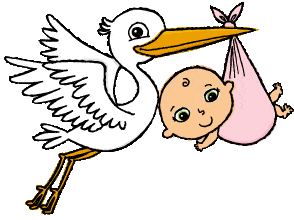 Presentation of case
32 year-old man come with history of primary infertility after 2 years of marriage 

Her wife was visited by a gynecologist and reportedly normal.

SA        
Count:  3 M
Progressive motility :    10  +   15
Morphology :    1        

Medication 
Sperigen 
Vitamin D3
3 months latter
SA  
Count: 2.5m
Motility:  15+15
Morphology: <1

Medications
Fertiaid
Vitamin E
Refer to Urologist
Physical exam 
normal appearance
Small left testis
Suspicious mass in left testis

Sonography
9 mm hypoechoic mass in left testis with high blood flow in favour of malignancy
Result and management
Radical orchiectomy
seminoma

Sperm freezing were done in 2 cycle

One cycle chemotherapy 

Two times ICSI were failed

Normal pregnancy after 3 years
The overall goal of the male evaluation is to identify conditions that may affect management or health of the patient or their offspring.

potentially correctable conditions
irreversible conditions that are amenable to assisted reproductive technologies (ART)using the sperm of the male partner
irreversible conditions that are not amenable to the above, and for which donor insemination or adoption are possible options
life- or health-threatening conditions that may underlie the infertility or associated medical comorbidities that require medical attention
genetic abnormalities or lifestyle and age factors that may affect the health of the male patient or of offspring particularly if ART are to be employed.
Case presentation
24 year-old man , infertility for 3 years, female normal.

SA
Count: 12m
Motility:  15
Morphology: 3

Sonography
Varicocele grade 2
Follow up
Medication:
Sperigen 

SA after 3 months:
Count: 4m
Motility: 20
Morphology: 2 

SA after 6 months:
Count : 0.4m
Motility: 2
Morphology: 0
Detailed history was taken.

He used testosterone 250 mg IM weekly
Medication discontinued.

HCG for 2 months

SA after 6 months:
Count: 15m
Motility: 30
Morphology: 3 

IUI was done.
Pregnancy after third cycle.
5α-Reductase Inhibitors
Phosphodiesterase 5 Inhibitors
α-Blockers
Psychotropic Medications
Anti-hypertensive Agents
Anti-infection Medications
Anti-inflammatories and Salicylates
Opioids and Analgesics
Gastrointestinal Medications
Dermatological Medications
Antigout Agents
Anti-cancer Medications
Androgenic Anabolic Steroids
Anabolic Steroids: Beyond Testosterone
Case presentation
42-year-old man come for evaluation of 3 years infertility

SA  
Count : 3 m
Motility : 10%
Morhology : 2%

Sono:
 grade 2-3 lt varicocele

Medical history: 
Pipe and cigarette smoker
ICSI was recommended.
10 ovum        0  embryo
SCSA: 30%
Antioxidant started 
3months latter
SA
Count: 6m
Motility: 5%
Morphology : 1%
ICSI again 
8 ovum      1 embryo   
SCSA :  32%
normal pregnancy after 1.5 year
Physiological Role of ROS
Capacitation

Hyperactivation

Acrosome Reaction

Fertilization
Mechanisms of ROS-Mediated Male Infertility
Lipid Peroxidation

Sperm DNA Fragmentation

Apoptosis of Spermatozoa
Management of OS-Associated Male Infertility
Lifestyle Management Approach

Vitamin and Antioxidant Supplementation

Surgery